Shung-Ichi Ando

Sunmoon University 

OMEG2024@Chengdu, China, September 8-11, 2024
Contents
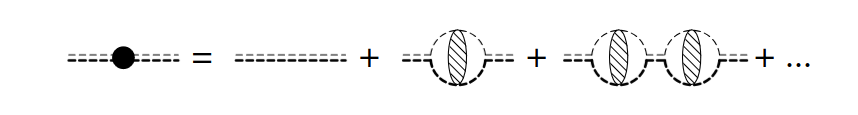 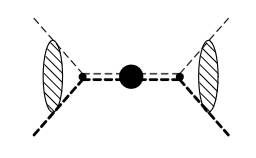 Formalism of the elastic scattering
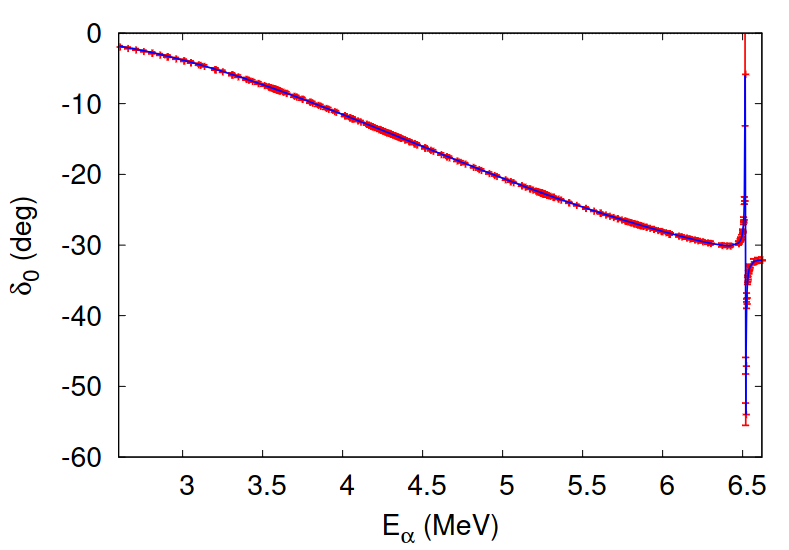 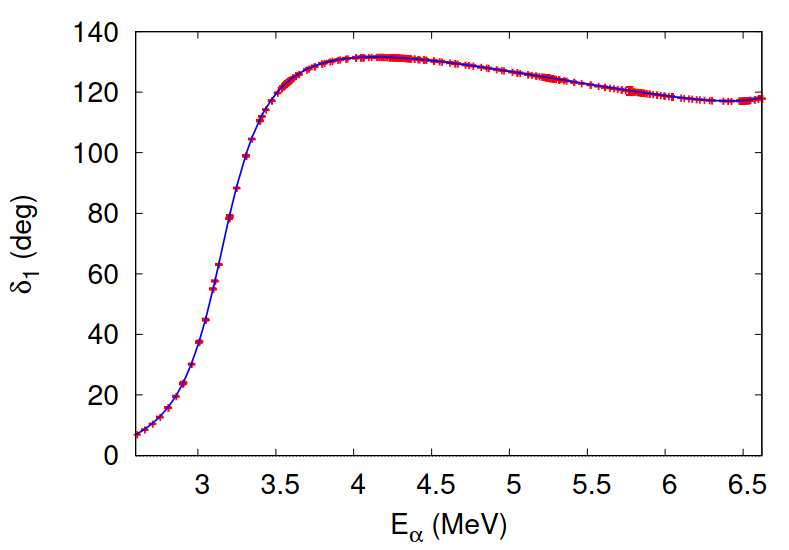 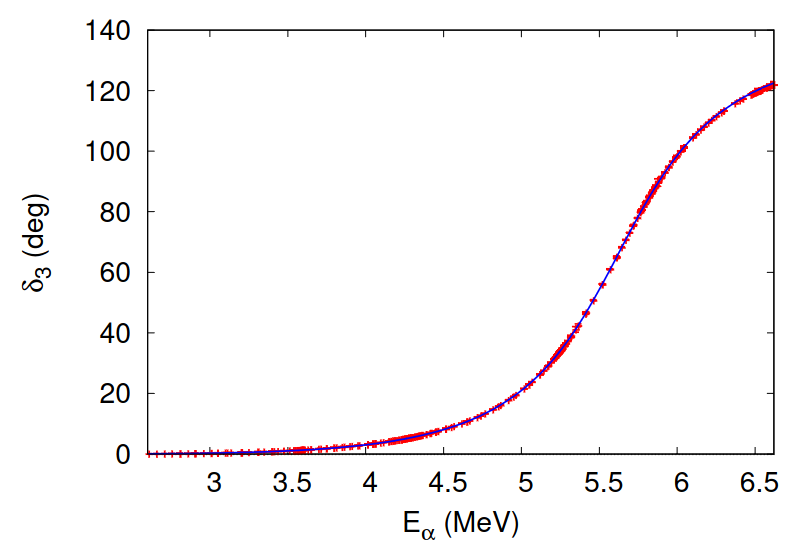 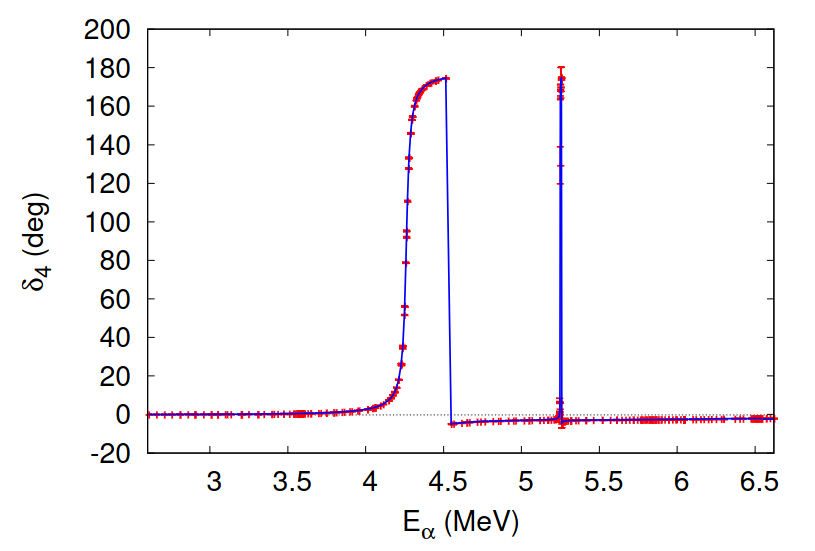 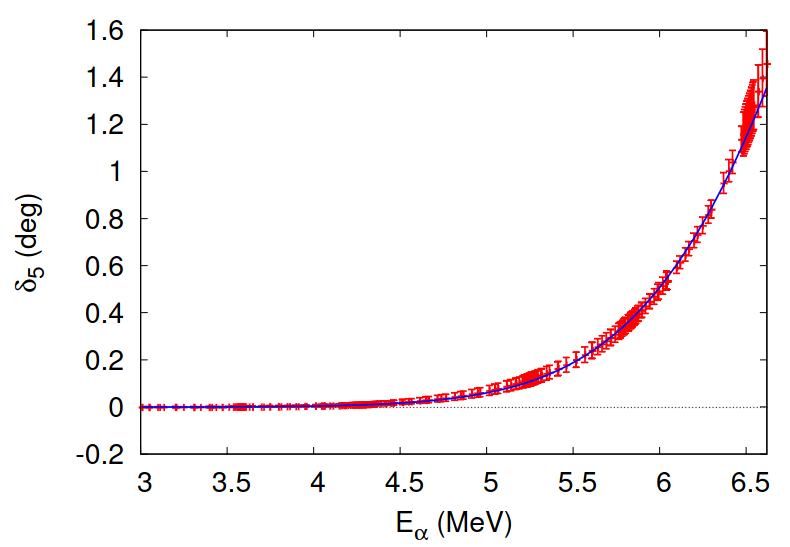 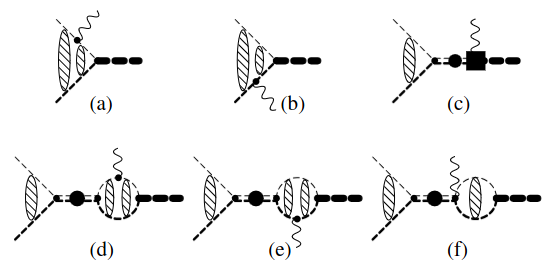 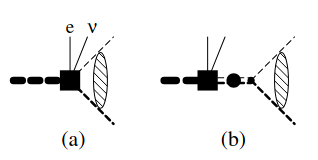 Fitted results
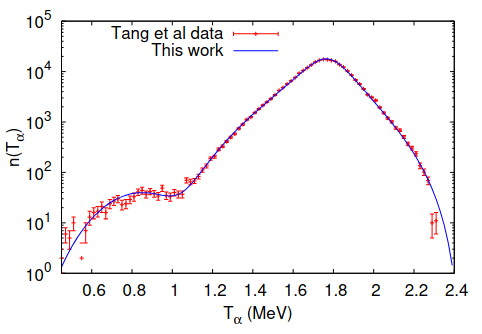 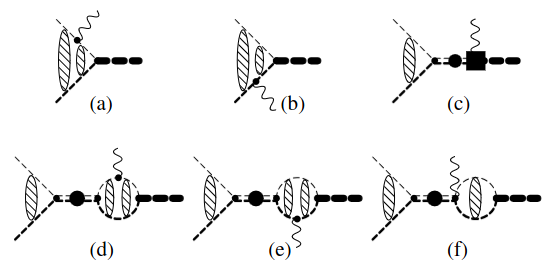 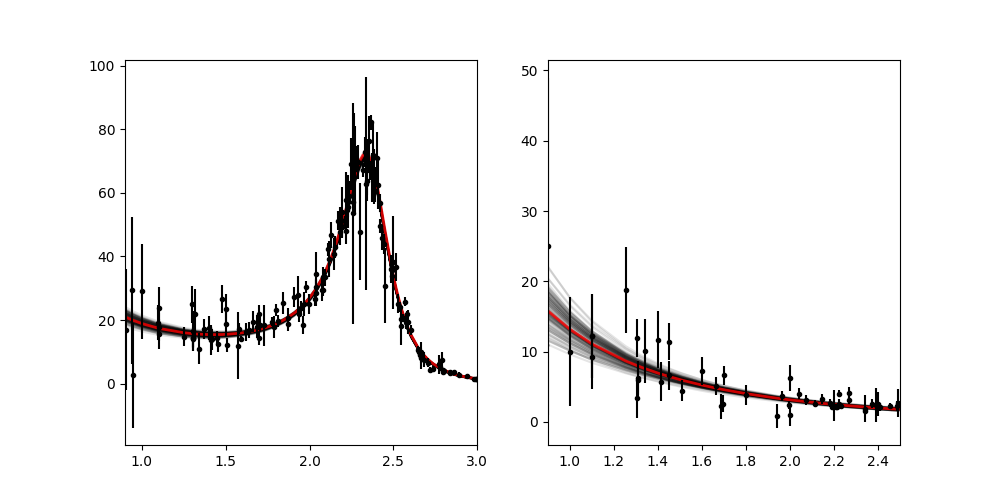 Summary and discussion